JavaScript
Занятие 17.
Формы, элементы управления.
[Speaker Notes: Этот шаблон можно использовать как начальный файл для представления учебных материалов группе слушателей.

Разделы
Для добавления разделов щелкните слайд правой кнопкой мыши. Разделы позволяют упорядочить слайды и организовать совместную работу нескольких авторов.

Заметки
Используйте раздел заметок для размещения заметок докладчика или дополнительных сведений для аудитории. Во время воспроизведения презентации эти заметки отображаются в представлении презентации. 
Обращайте внимание на размер шрифта (важно обеспечить различимость при ослабленном зрении, видеосъемке и чтении с экрана)

Сочетаемые цвета 
Обратите особое внимание на графики, диаграммы и надписи. 
Учтите, что печать будет выполняться в черно-белом режиме или в оттенках серого. Выполните пробную печать, чтобы убедиться в сохранении разницы между цветами при печати в черно-белом режиме или в оттенках серого.

Диаграммы, таблицы и графики
Не усложняйте восприятие: по возможности используйте согласованные, простые стили и цвета.
Снабдите все диаграммы и таблицы подписями.]
Формы, элементы управления
Фокусировка: focus/blur

Говорят, что элемент «получает фокус», когда посетитель фокусируется на нём. Обычно фокусировка автоматически происходит при нажатии на элементе мышкой, но также можно перейти на нужный элемент клавиатурой – через клавишу Tab, нажатие пальцем на планшете и так далее.

Момент получения фокуса и потери очень важен.

При получении фокуса мы можем подгрузить данные для автодополнения, начать отслеживать изменения. При потере – проверить данные, которые ввёл посетитель.

Кроме того, иногда полезно «вручную», из JavaScript перевести фокус на нужный элемент, например, на поле в динамически созданной форме.
[Speaker Notes: Дайте краткий обзор презентации. Опишите главную суть презентации и обоснуйте ее важность.
Представьте каждую из основных тем.
Чтобы предоставить слушателям ориентир, можно можете повторять этот обзорный слайд в ходе презентации, выделяя тему, которая будет обсуждаться далее.]
Формы, элементы управления
События focus/blur
Событие focus вызывается тогда, когда пользователь фокусируется на элементе, а blur – когда фокус исчезает, например посетитель кликает на другом месте экрана.
Используем их для проверки («валидации») введённых в форму значений.
В примере ниже:
    Обработчик onblur проверяет, что в поле введено число, если нет – показывает ошибку.
    Обработчик onfocus, если текущее состояние поля ввода – «ошибка» – скрывает её (потом при onblur будет повторная проверка).
В примере ниже, если набрать что-нибудь в поле «возраст» и завершить ввод, нажав Tab или кликнув в другое место страницы, то введённое значение будет автоматически проверено:
[Speaker Notes: Дайте краткий обзор презентации. Опишите главную суть презентации и обоснуйте ее важность.
Представьте каждую из основных тем.
Чтобы предоставить слушателям ориентир, можно можете повторять этот обзорный слайд в ходе презентации, выделяя тему, которая будет обсуждаться далее.]
Формы, элементы управления
<style> .error { border-color: red; } </style>

Введите ваш возраст: <input type="text" id="input">
<div id="error"></div>

<script>
input.onblur = function() {
  if (isNaN(this.value)) { // введено не число
    // показать ошибку
    this.className = "error";
    error.innerHTML = 'Вы ввели не число. Исправьте, пожалуйста.'
  }
};

input.onfocus = function() {
  if (this.className == 'error') { // сбросить состояние "ошибка", если оно есть
    this.className = "";
    error.innerHTML = "";
  }
};
</script>
[Speaker Notes: Дайте краткий обзор презентации. Опишите главную суть презентации и обоснуйте ее важность.
Представьте каждую из основных тем.
Чтобы предоставить слушателям ориентир, можно можете повторять этот обзорный слайд в ходе презентации, выделяя тему, которая будет обсуждаться далее.]
Формы, элементы управления
Методы focus/blur
Методы с теми же названиями переводят/уводят фокус с элемента.
Для примера модифицируем пример выше, чтобы при неверном вводе посетитель просто не мог уйти с элемента:

<style>  .error { background: red; }</style>

<div>Возраст: <input type="text" id="age"></div>

<div>Имя: <input type="text"></div>

<script>
  age.onblur = function() {
    if (isNaN(this.value)) {	// ввод не число, показать ошибку
      this.classList.add("error");
      age.focus();		//... и вернуть фокус обратно
    } else {
      this.classList.remove("error");
    }
  };
</script>
[Speaker Notes: Дайте краткий обзор презентации. Опишите главную суть презентации и обоснуйте ее важность.
Представьте каждую из основных тем.
Чтобы предоставить слушателям ориентир, можно можете повторять этот обзорный слайд в ходе презентации, выделяя тему, которая будет обсуждаться далее.]
Формы, элементы управления
Этот пример работает во всех браузерах, кроме Firefox (ошибка).
Если ввести что-то нецифровое в поле «возраст», и потом попытаться табом или мышкой перейти на другой <input>, то обработчик onblur вернёт фокус обратно.
Обратим внимание – если из onblur сделать event.preventDefault(), то такого же эффекта не будет, потому что onblur срабатывает уже после того, как элемент потерял фокус.
[Speaker Notes: Дайте краткий обзор презентации. Опишите главную суть презентации и обоснуйте ее важность.
Представьте каждую из основных тем.
Чтобы предоставить слушателям ориентир, можно можете повторять этот обзорный слайд в ходе презентации, выделяя тему, которая будет обсуждаться далее.]
Формы, элементы управления
HTML5 и CSS3 вместо focus/blur
Прежде чем переходить к более сложным примерам, использующим JavaScript, мы рассмотрим три примера, когда его использовать не надо, а достаточно современного HTML/CSS.
Подсветка при фокусировке
Стилизация полей ввода может быть решена средствами CSS (CSS2.1), а именно – селектором :focus:

<style>
input:focus {
  background: #FA6;
  outline: none;  /* убрать рамку */
}
</style>

<input type="text">
<p>Селектор :focus выделит элемент при фокусировке на нем и уберёт рамку, которой браузер выделяет этот элемент по умолчанию.</p>

В IE (включая более старые) скрыть фокус также может установка специального атрибута hideFocus.
[Speaker Notes: Дайте краткий обзор презентации. Опишите главную суть презентации и обоснуйте ее важность.
Представьте каждую из основных тем.
Чтобы предоставить слушателям ориентир, можно можете повторять этот обзорный слайд в ходе презентации, выделяя тему, которая будет обсуждаться далее.]
Формы, элементы управления
Автофокус
При загрузке страницы, если на ней существует элемент с атрибутом autofocus – браузер автоматически фокусируется на этом элементе. Работает во всех браузерах, кроме IE9-.

<input type="text" name="search" autofocus>

Если нужны старые IE, то же самое может сделать JavaScript:

<input type="text" name="search">
<script>
  document.getElementsByName('search')[0].focus();
</script>

Как правило, этот атрибут используется при изначальной загрузке, для страниц поиска и так далее, где главный элемент очевиден.
[Speaker Notes: Дайте краткий обзор презентации. Опишите главную суть презентации и обоснуйте ее важность.
Представьте каждую из основных тем.
Чтобы предоставить слушателям ориентир, можно можете повторять этот обзорный слайд в ходе презентации, выделяя тему, которая будет обсуждаться далее.]
Формы, элементы управления
Плейсхолдер
Плейсхолдер – это значение-подсказка внутри INPUT, которое автоматически исчезает при фокусировке и существует, пока посетитель не начал вводить текст.
Во всех браузерах, кроме IE9-, это реализуется специальным атрибутом placeholder:
<input type="text" placeholder="E-mail">
В некоторых браузерах этот текст можно стилизовать:
<style>
.my::-webkit-input-placeholder {
  color: red;
  font-style: italic; }
.my::-moz-input-placeholder {
  color: red;
  font-style: italic; }
.my::-ms-input-placeholder {
  color: red;
  font-style: italic; }
</style>

<input class="my" type="text" placeholder="E-mail">
Стилизованный плейсхолдер
[Speaker Notes: Дайте краткий обзор презентации. Опишите главную суть презентации и обоснуйте ее важность.
Представьте каждую из основных тем.
Чтобы предоставить слушателям ориентир, можно можете повторять этот обзорный слайд в ходе презентации, выделяя тему, которая будет обсуждаться далее.]
Формы, элементы управления
Разрешаем фокус на любом элементе: tabindex
По умолчанию не все элементы поддерживают фокусировку.
Перечень элементов немного рознится от браузера к браузеру, например, список для IE описан в MSDN, одно лишь верно всегда – заведомо поддерживают focus/blur те элементы, c которыми посетитель может взаимодействовать: <button>, <input>, <select>, <a> и т.д.
С другой стороны, на элементах для форматирования, таких как <div>, <span>, <table> – по умолчанию сфокусироваться нельзя. Впрочем, существует способ включить фокусировку и для них.

В HTML есть атрибут tabindex.
Его основной смысл – это указать номер элемента при переборе клавишей Tab.
То есть, если есть два элемента, первый имеет tabindex="1", а второй tabindex="2", то нажатие Tab при фокусе на первом элементе – переведёт его на второй.

Исключением являются специальные значения:
    tabindex="0" делает элемент всегда последним.
    tabindex="-1" означает, что клавиша Tab будет элемент игнорировать.

Любой элемент поддерживает фокусировку, если у него есть tabindex.
[Speaker Notes: Дайте краткий обзор презентации. Опишите главную суть презентации и обоснуйте ее важность.
Представьте каждую из основных тем.
Чтобы предоставить слушателям ориентир, можно можете повторять этот обзорный слайд в ходе презентации, выделяя тему, которая будет обсуждаться далее.]
Формы, элементы управления
В примере есть список элементов. Кликните на любой из них и нажмите «tab».

<ul>
  <li tabindex="1">Один</li>
  <li tabindex="0">Ноль</li>
  <li tabindex="2">Два</li>
  <li tabindex="-1">Минус один</li>
</ul>

<style>
  li { cursor: pointer; }
  :focus { outline: 1px dashed green; }
</style>

Порядок перемещения по клавише «Tab» в примере выше должен быть таким: 1 - 2 - 0 (ноль всегда последний). Продвинутые пользователи частенько используют «Tab» для навигации, и ваше хорошее отношение к ним будет вознаграждено.

Обычно <li> не поддерживает фокусировку, но здесь есть tabindex.
[Speaker Notes: Дайте краткий обзор презентации. Опишите главную суть презентации и обоснуйте ее важность.
Представьте каждую из основных тем.
Чтобы предоставить слушателям ориентир, можно можете повторять этот обзорный слайд в ходе презентации, выделяя тему, которая будет обсуждаться далее.]
Формы, элементы управления
Событие change
Событие change происходит по окончании изменения значения элемента формы, когда это изменение зафиксировано.
Для текстовых элементов это означает, что событие произойдёт не при каждом вводе, а при потере фокуса.
Например, пока вы набираете что-то в текстовом поле ниже – события нет. Но как только вы уведёте фокус на другой элемент, например, нажмёте кнопку – произойдет событие onchange.

<input type="text" onchange="alert(this.value)">
<input type="button" value="Кнопка">

Для остальных же элементов: select, input type=checkbox/radio оно срабатывает сразу при выборе значения.

Поздний onchange в IE8-
В IE8- checkbox/radio при изменении мышью не инициируют событие сразу, а ждут потери фокуса.
Для того, чтобы видеть изменения checkbox/radio тут же – в IE8- нужно повесить обработчик на событие click (оно произойдет и при изменении значения с клавиатуры) или воспользоваться событием propertychange, описанным далее.
[Speaker Notes: Дайте краткий обзор презентации. Опишите главную суть презентации и обоснуйте ее важность.
Представьте каждую из основных тем.
Чтобы предоставить слушателям ориентир, можно можете повторять этот обзорный слайд в ходе презентации, выделяя тему, которая будет обсуждаться далее.]
Формы, элементы управления
Событие input
Событие input срабатывает тут же при изменении значения текстового элемента и поддерживается всеми браузерами, кроме IE8-.
В IE9 оно поддерживается частично, а именно – не возникает при удалении символов (как и onpropertychange).
Пример использования (не работает в IE8-):

<input type="text"> oninput: <span id="result"></span>
<script>
  var input = document.body.children[0];

  input.oninput = function() {
    document.getElementById('result').innerHTML = input.value;
  };
</script>

В современных браузерах oninput – самое главное событие для работы с элементом формы. Именно его, а не keydown/keypress следует использовать.
Если бы ещё не проблемы со старыми IE… Впрочем, их можно решить при помощи события propertychange.
[Speaker Notes: Дайте краткий обзор презентации. Опишите главную суть презентации и обоснуйте ее важность.
Представьте каждую из основных тем.
Чтобы предоставить слушателям ориентир, можно можете повторять этот обзорный слайд в ходе презентации, выделяя тему, которая будет обсуждаться далее.]
Формы, элементы управления
IE10-, событие propertychange
Это событие происходит только в IE10-, при любом изменении свойства. Оно позволяет отлавливать изменение тут же. Оно нестандартное, и его основная область использования – исправление недочётов обработки событий в старых IE.
Если поставить его на checkbox в IE8-, то получится «правильное» событие change.
Это событие также срабатывает при изменении значения текстового элемента. Поэтому его можно использовать в старых IE вместо oninput.
К сожалению, в IE9 у него недочёт: оно не срабатывает при удалении символов. Поэтому сочетания onpropertychange + oninput недостаточно, чтобы поймать любое изменение поля в старых IE.
[Speaker Notes: Дайте краткий обзор презентации. Опишите главную суть презентации и обоснуйте ее важность.
Представьте каждую из основных тем.
Чтобы предоставить слушателям ориентир, можно можете повторять этот обзорный слайд в ходе презентации, выделяя тему, которая будет обсуждаться далее.]
Формы, элементы управления
<input type="checkbox"> Чекбокс с "onchange", работающим везде одинаково
<script>
  var checkbox = document.body.children[0];
  if ("onpropertychange" in checkbox) {
    // старый IE
    checkbox.onpropertychange = function() {
      // проверим имя изменённого свойства
      if (event.propertyName == "checked") {
        alert( checkbox.checked );
      }
    };
  } else {
    // остальные браузеры
    checkbox.onchange = function() {
      alert( checkbox.checked );
    };
  }
</script>
[Speaker Notes: Дайте краткий обзор презентации. Опишите главную суть презентации и обоснуйте ее важность.
Представьте каждую из основных тем.
Чтобы предоставить слушателям ориентир, можно можете повторять этот обзорный слайд в ходе презентации, выделяя тему, которая будет обсуждаться далее.]
Формы, элементы управления
События cut, copy, paste
Эти события используются редко. Они происходят при вырезании / вставке / копировании значения.
К сожалению, кросс-браузерного способа получить данные, которые вставляются/копируются, не существует, поэтому их основное применение – это отмена соответствующей операции.
Например, вот так:

<input type="text" id="input"> event: <span id="result"></span>
<script>
  input.oncut = input.oncopy = input.onpaste = function(event) {
    result.innerHTML = event.type + ' ' + input.value;
    return false;
  };
</script>
[Speaker Notes: Дайте краткий обзор презентации. Опишите главную суть презентации и обоснуйте ее важность.
Представьте каждую из основных тем.
Чтобы предоставить слушателям ориентир, можно можете повторять этот обзорный слайд в ходе презентации, выделяя тему, которая будет обсуждаться далее.]
Формы, элементы управления
Пример: поле с контролем СМС
Как видим, событий несколько и они взаимно дополняют друг друга.
Посмотрим, как их использовать, на примере.
Сделаем поле для СМС, рядом с которым должно показываться число символов, обновляющееся при каждом изменении поля.
Как такое реализовать?
Событие input идеально решит задачу во всех браузерах, кроме IE9-. Собственно, если IE9- нам не нужен, то на этом можно и остановиться.
IE9-
В IE8- событие input не поддерживается, но, как мы видели ранее, есть onpropertychange, которое может заменить его.
Что же касается IE9 – там поддерживаются и input и onpropertychange, но они оба не работают при удалении символов. Поэтому мы будем отслеживать удаление при помощи keyup на Delete и BackSpace . А вот удаление командой «вырезать» из меню – сможет отловить лишь oncut.
[Speaker Notes: Дайте краткий обзор презентации. Опишите главную суть презентации и обоснуйте ее важность.
Представьте каждую из основных тем.
Чтобы предоставить слушателям ориентир, можно можете повторять этот обзорный слайд в ходе презентации, выделяя тему, которая будет обсуждаться далее.]
Формы, элементы управления
Получается вот такая комбинация:

<input type="text" id="sms"> символов: <span id="result"></span>
<script>
  function showCount() {
    result.innerHTML = sms.value.length;
  }

  sms.onkeyup = sms.oninput = showCount;
  sms.onpropertychange = function() {
    if (event.propertyName == "value") showCount();
  }
  sms.oncut = function() {
    setTimeout(showCount, 0); // на момент oncut значение еще старое
  };
</script>
[Speaker Notes: Дайте краткий обзор презентации. Опишите главную суть презентации и обоснуйте ее важность.
Представьте каждую из основных тем.
Чтобы предоставить слушателям ориентир, можно можете повторять этот обзорный слайд в ходе презентации, выделяя тему, которая будет обсуждаться далее.]
Формы, элементы управления
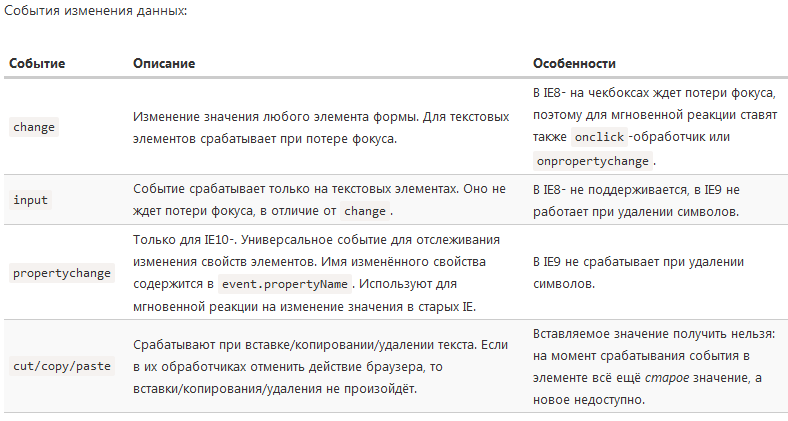 [Speaker Notes: Дайте краткий обзор презентации. Опишите главную суть презентации и обоснуйте ее важность.
Представьте каждую из основных тем.
Чтобы предоставить слушателям ориентир, можно можете повторять этот обзорный слайд в ходе презентации, выделяя тему, которая будет обсуждаться далее.]
Формы, элементы управления
Событие submit

Чтобы отправить форму на сервер, у посетителя есть два способа:
    Первый – это нажать кнопку <input type="submit"> или <input type="image">.
    Второй – нажать Enter, находясь на каком-нибудь поле.

Какой бы способ ни выбрал посетитель – будет сгенерировано событие submit. Обработчик в нём может проверить данные и, если они неверны, то вывести ошибку и сделать event.preventDefault() – тогда форма не отправится на сервер.

Например, в таком HTML оба способа выведут alert, форма не будет отправлена:

<form onsubmit="alert('submit!');return false">
  Первый: Enter в текстовом поле 
  <input type="text" value="Текст"><br>
  Второй: Нажать на "Отправить": 
  <input type="submit" value="Отправить">
</form>
[Speaker Notes: Дайте краткий обзор презентации. Опишите главную суть презентации и обоснуйте ее важность.
Представьте каждую из основных тем.
Чтобы предоставить слушателям ориентир, можно можете повторять этот обзорный слайд в ходе презентации, выделяя тему, которая будет обсуждаться далее.]
Формы, элементы управления
Взаимосвязь событий submit и click
При отправке формы путём нажатия Enter на текстовом поле, на элементе <input type="submit"> везде, кроме IE8-, генерируется событие click.
Это довольно забавно, учитывая что клика-то и не было.

<form onsubmit="alert('submit');return false">
 <input type="text" size="30" value="При наж. Enter будет click">
 <input type="submit" value="Submit" onclick="alert('click')">
</form>

В IE8- событие submit не всплывает
В IE8- событие submit не всплывает. Нужно вешать обработчик submit на сам элемент формы.

Метод submit
Чтобы отправить форму на сервер из JavaScript – нужно вызвать на элементе формы метод form.submit().
При этом само событие submit не генерируется. Предполагается, что если программист вызывает метод form.submit(), то он выполнил все проверки.
Это используют, в частности, для искусственной генерации и отправки формы.
[Speaker Notes: Дайте краткий обзор презентации. Опишите главную суть презентации и обоснуйте ее важность.
Представьте каждую из основных тем.
Чтобы предоставить слушателям ориентир, можно можете повторять этот обзорный слайд в ходе презентации, выделяя тему, которая будет обсуждаться далее.]
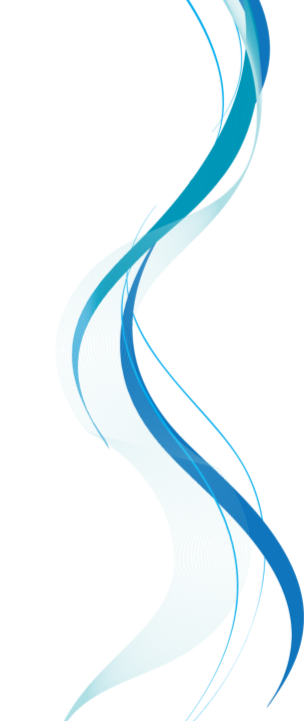 Домашнее задание 1
Создать JavaScript по одному из вариантов в папке test. Запустите index.html и посмотрите примеры.
Нужно выбрать вариант, составить план выполнения задания и выполнить задание по плану.
Для движения объектов используйте:
var timerId = setInterval(function() {
  ... // тело функции для выполнения действий
}, 50);